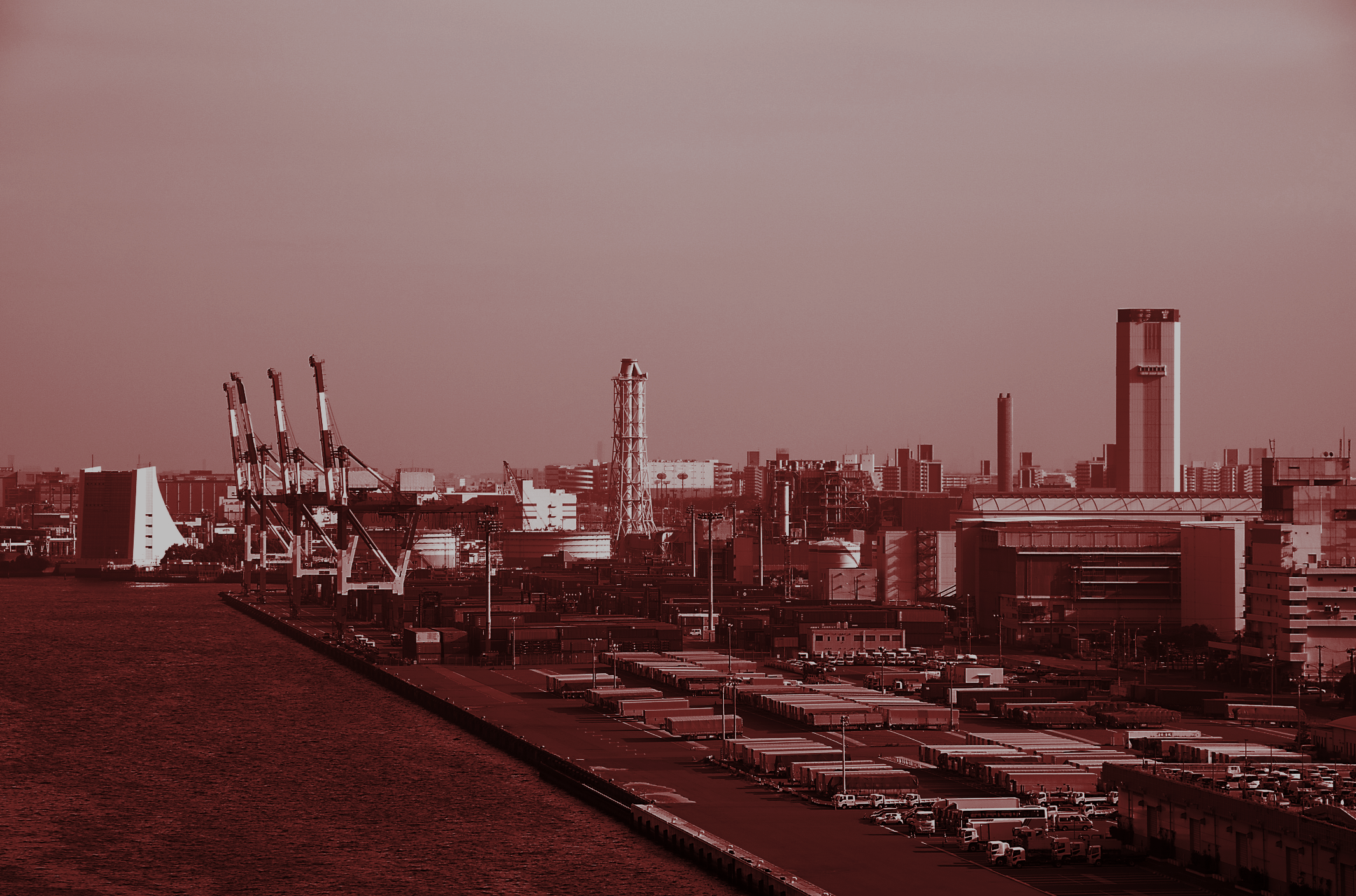 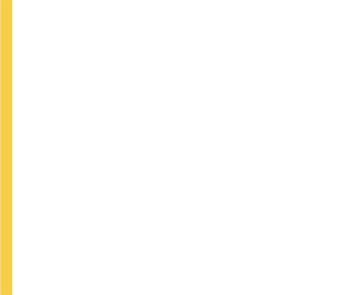 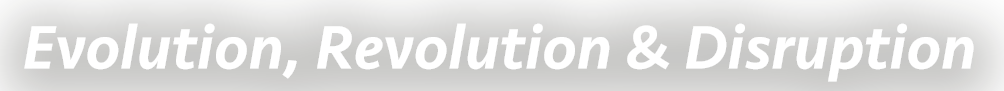 Disruptive Technologies Panel
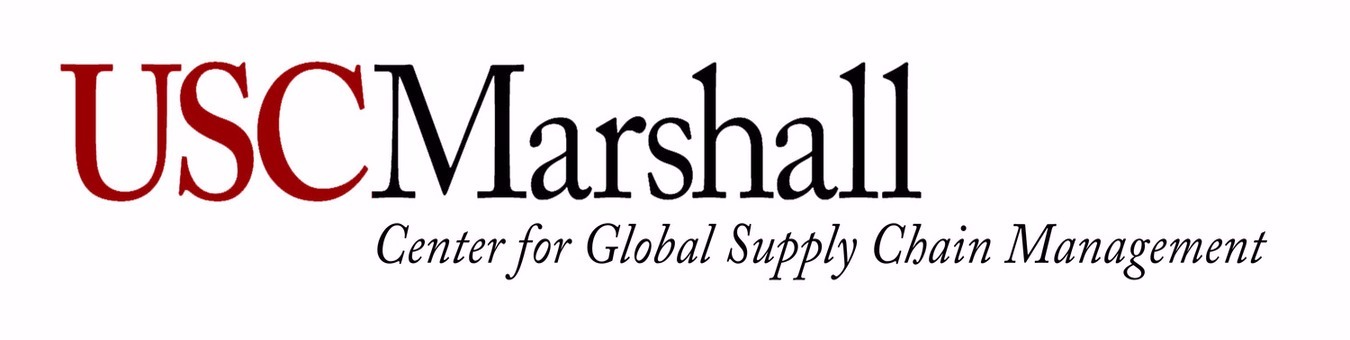 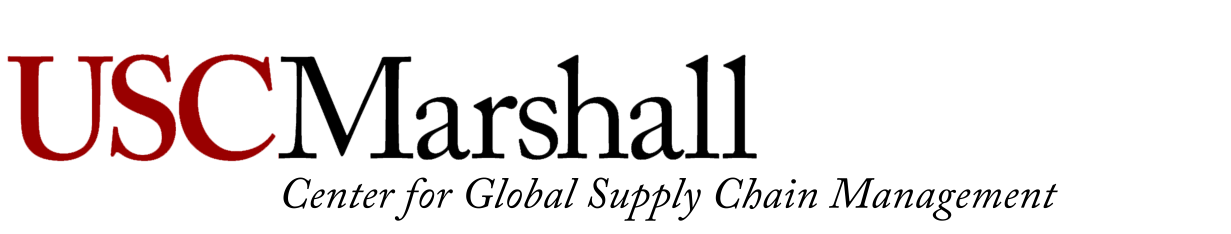 Disruptive Technologies

Surviving Disruption

Monetizing / Profiting using Disruptive Technologies
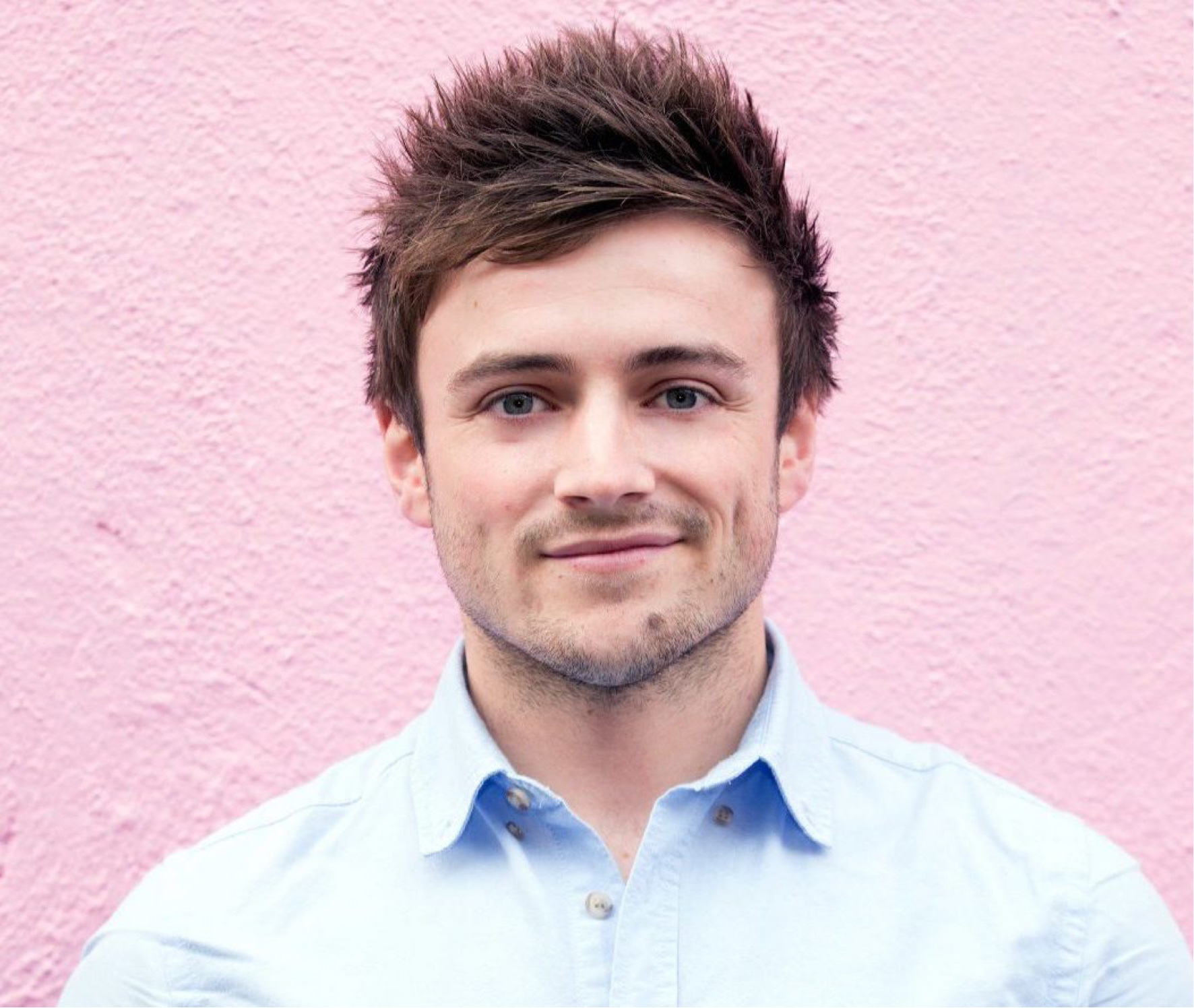 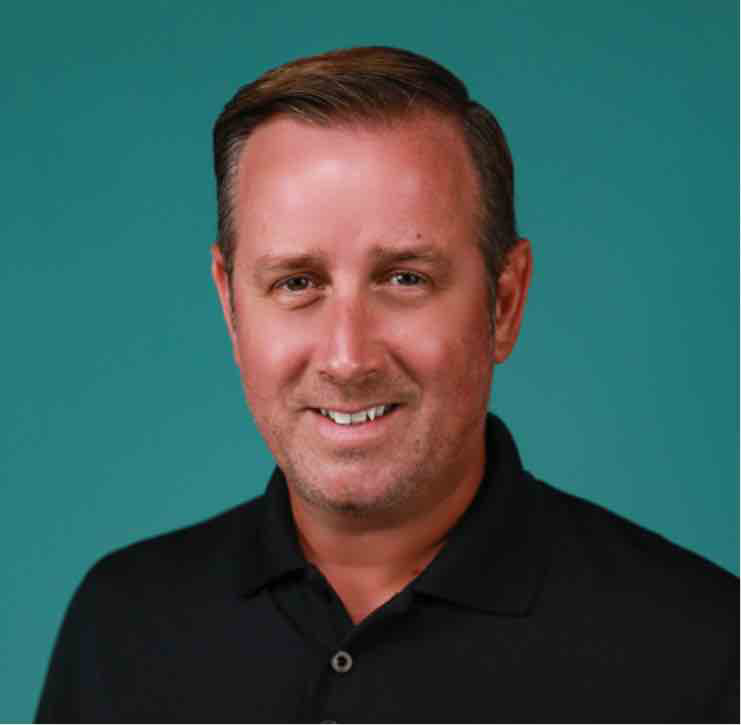 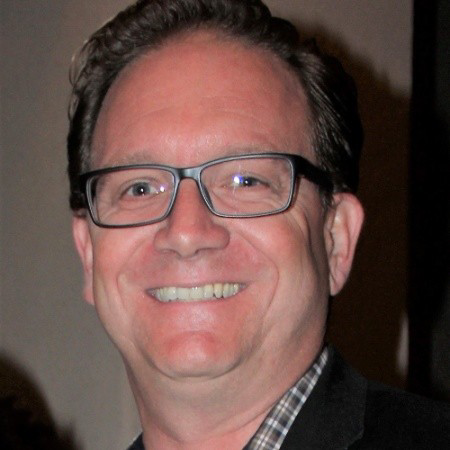 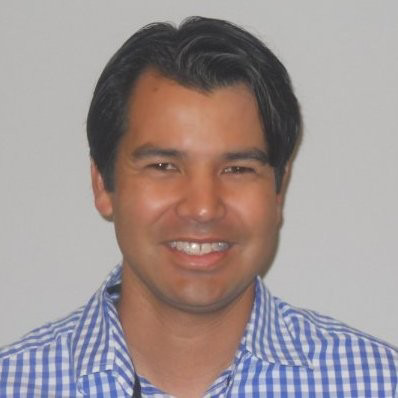 Wayne Jepson
ArcBest
Executive Director, Enterprise Solutions- International
Conor Nolan
Kontainers
VP North America
Greg Kessman
SupplyPike
President
Sascha B. Peyer
Sensor Transport
Co-Founder
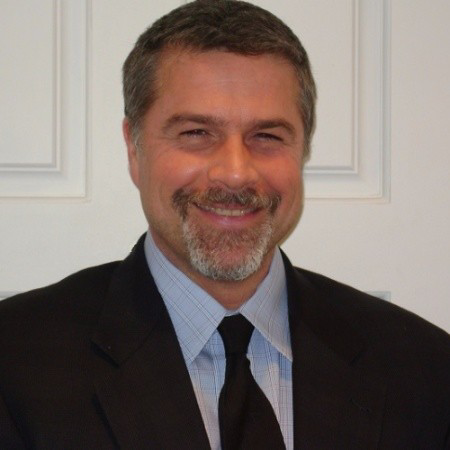 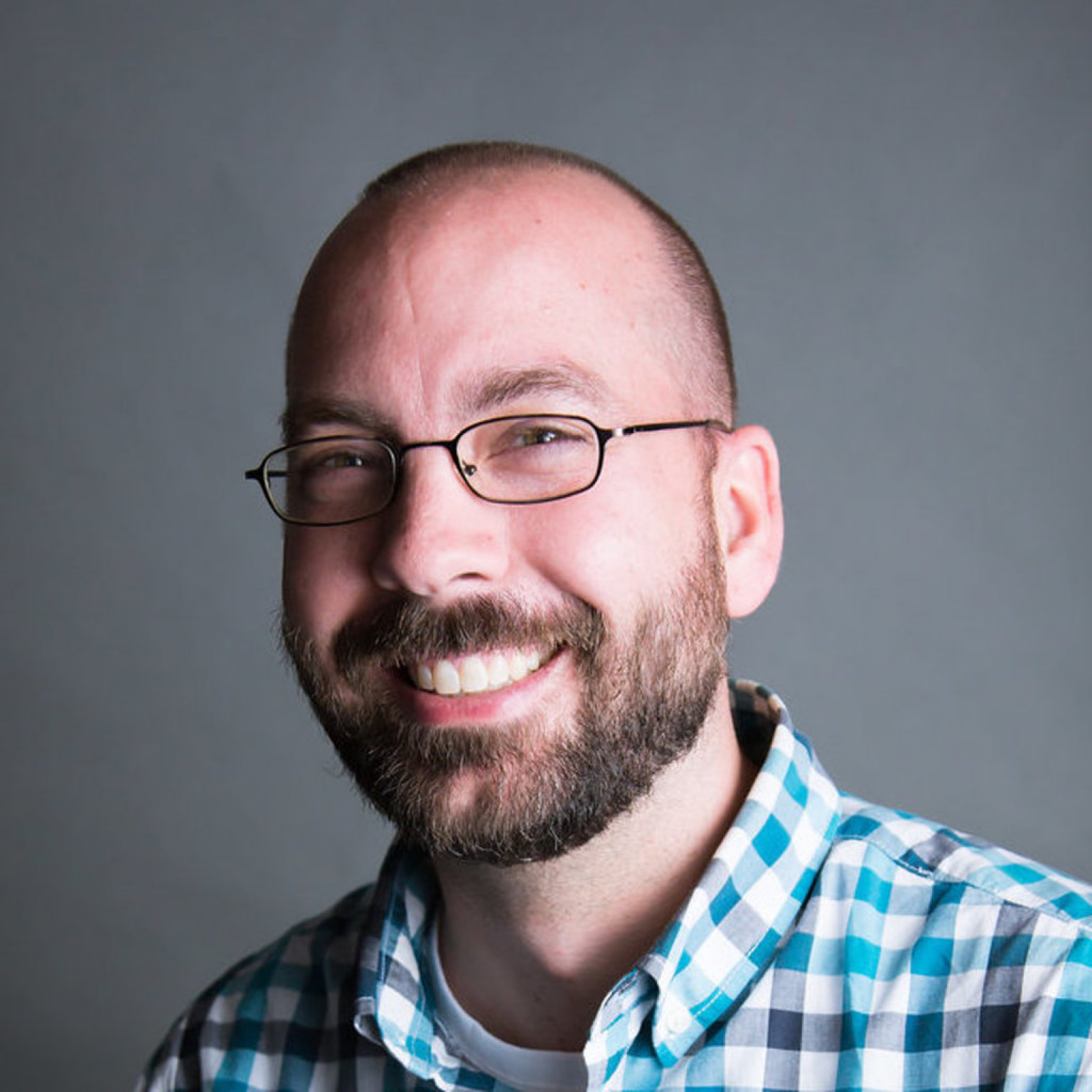 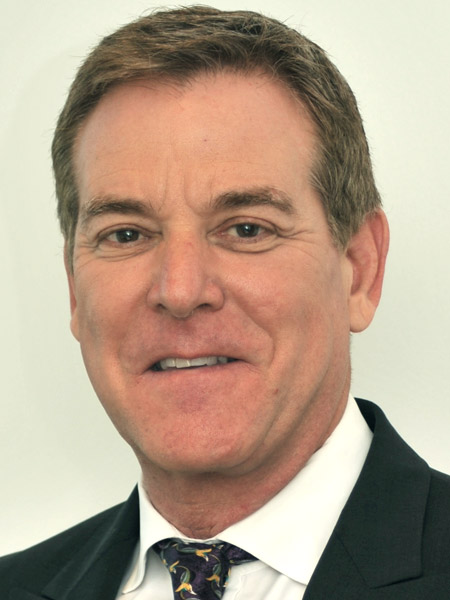 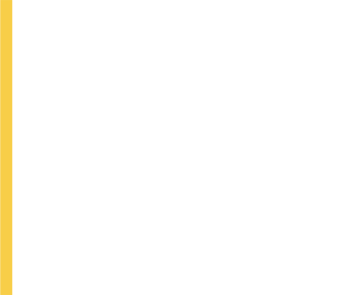 Mark Gamble
Winmore
Head of Product Marketing
Jonathan Rosenthal
Saybrook
CEO
Michael Paldino
RevUnit
Co-Founder
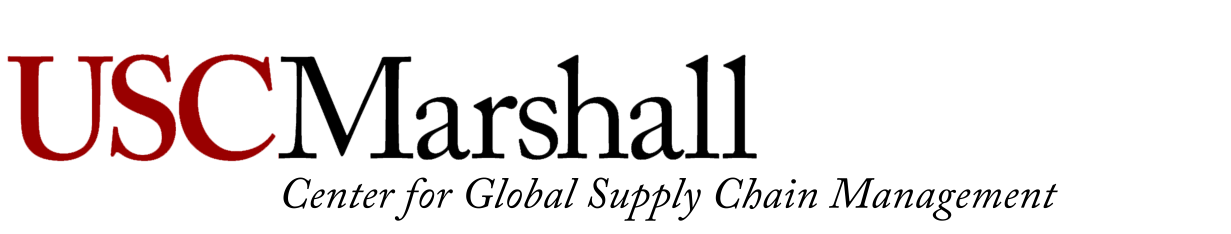 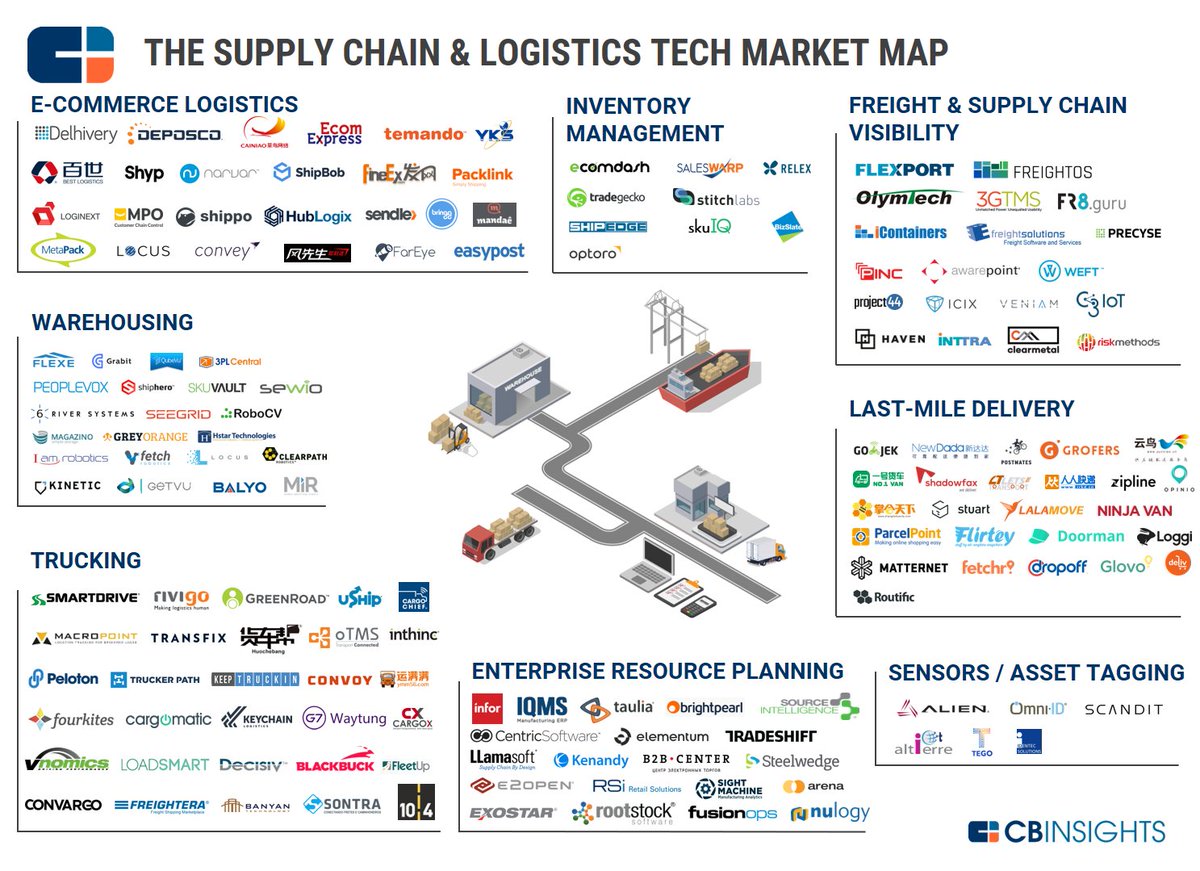 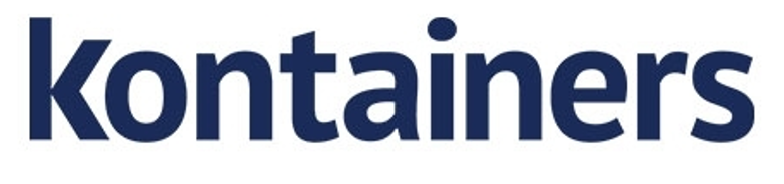 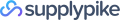 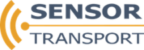 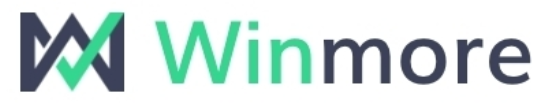 The Landscape
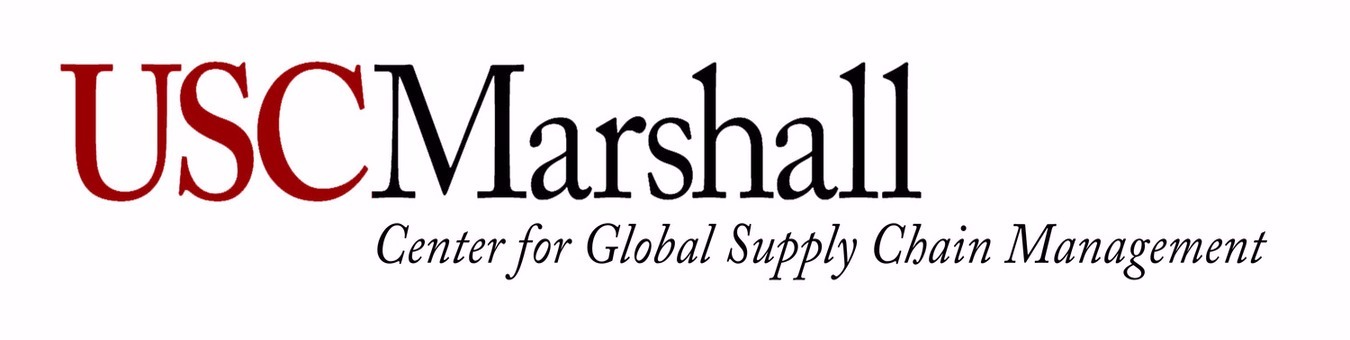 Disruptive Technologies
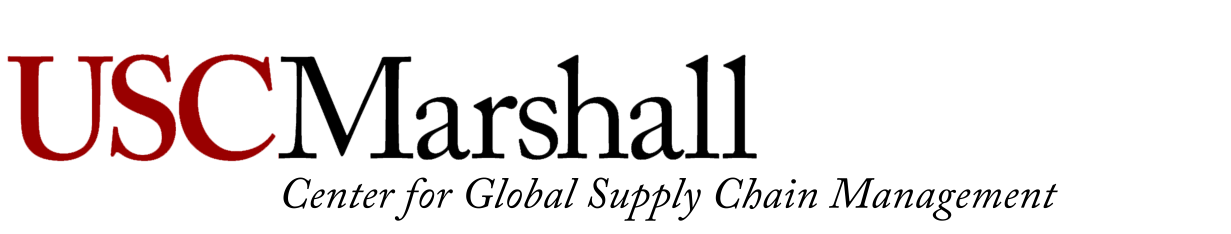 How do you decide on what and where to focus?
Disruptive Technologies
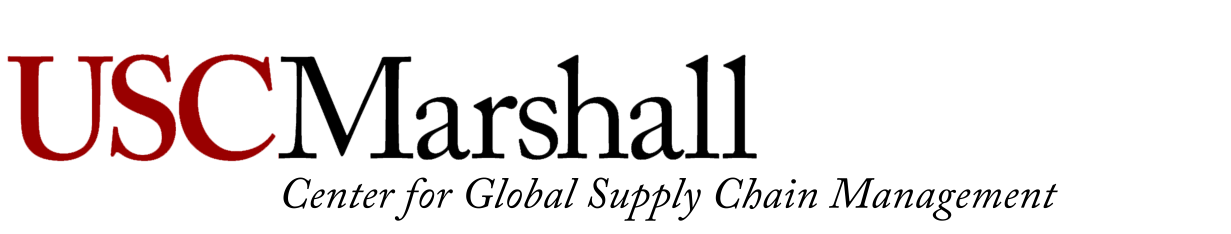 What are the greatest barriers to moving forward?
Disruptive Technologies
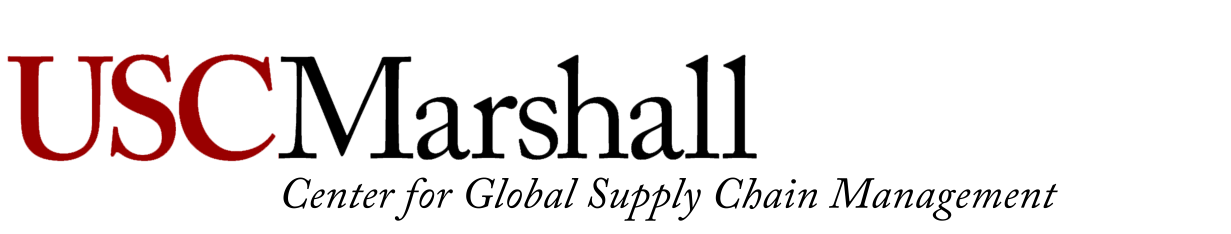 What strategies are being used to successfully engage these companies or service providers?
Disruptive Technologies
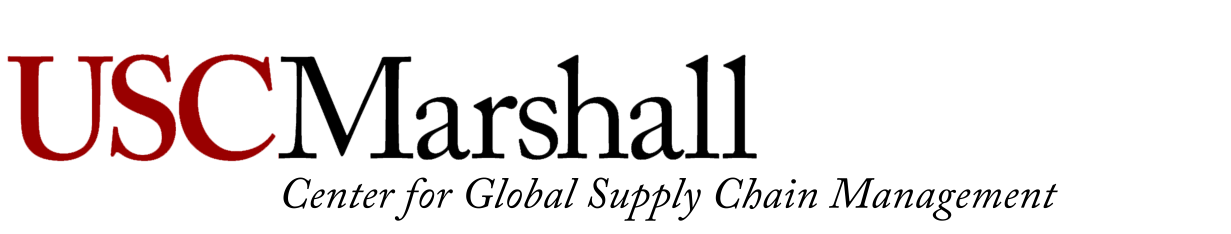 What technologies do you think will have the greatest impact on our industry?
Disruptive Technologies
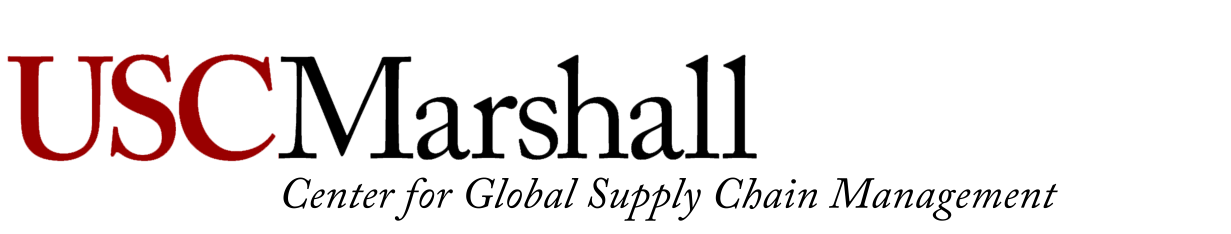 What impact will disruptive technologies have on the workforce?
Disruptive Technologies
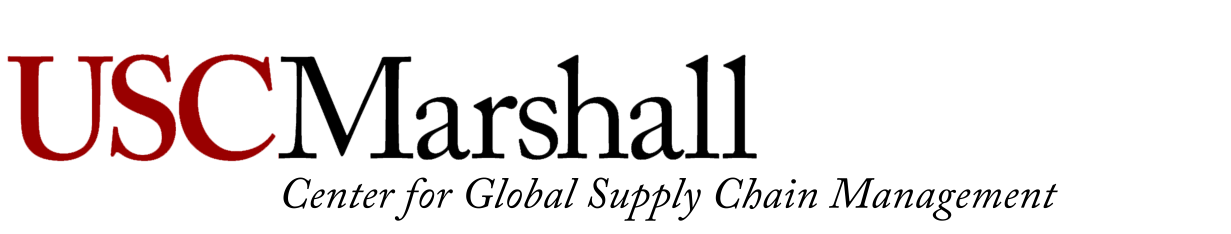 Data & Analytics – let’s talk about what is important and what the challenges are?
Disruptive Technologies
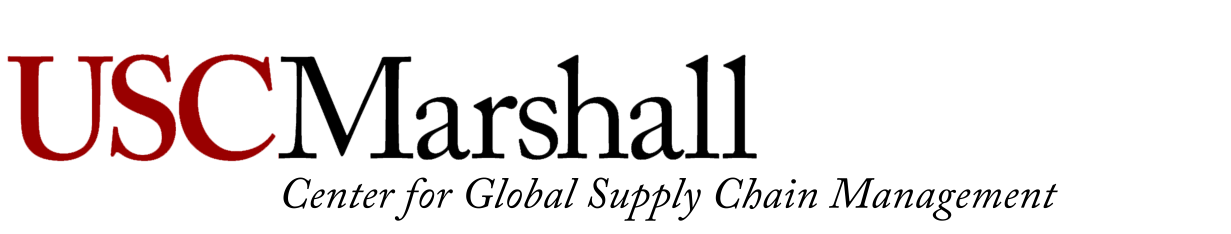 What strategies are being used to survive disruption?
Disruptive Technologies
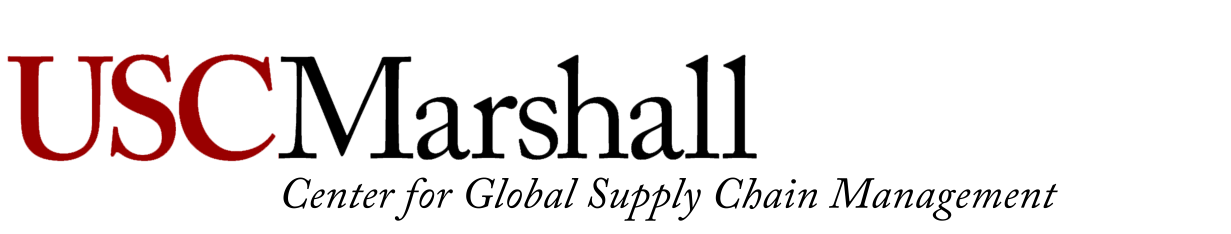 What creative strategies are being used to profit from disruption?
Disruptive Technologies
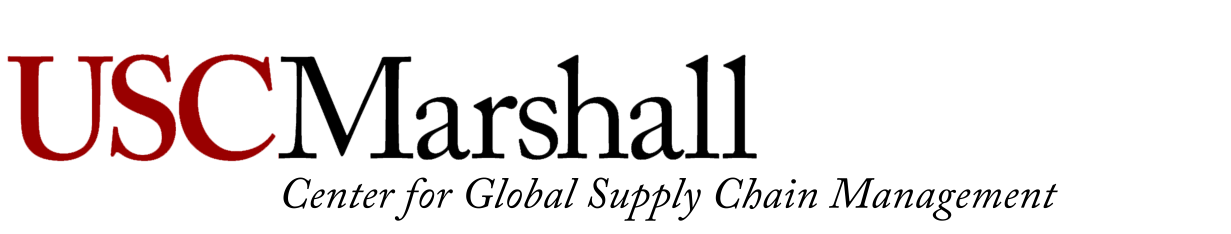 What’s the one thing you’d like to leave the audience with?
Disruptive Technologies
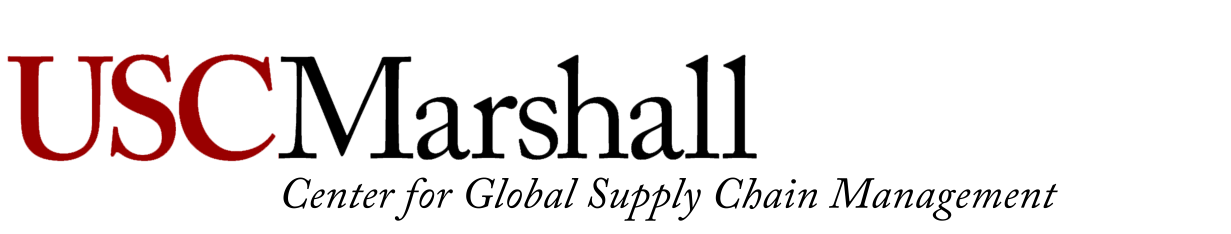 Q & A